Vocabulary
Level G, Unit 15
amenity
(n.)  that which is pleasant or agreeable;  (pl.)  attractive features, customs, etc.

When I backpack, there are certain basic amenities, such as hot meals and a dry tent, that I will not go without.

Antonyms:  unpleasantness, disagreeableness
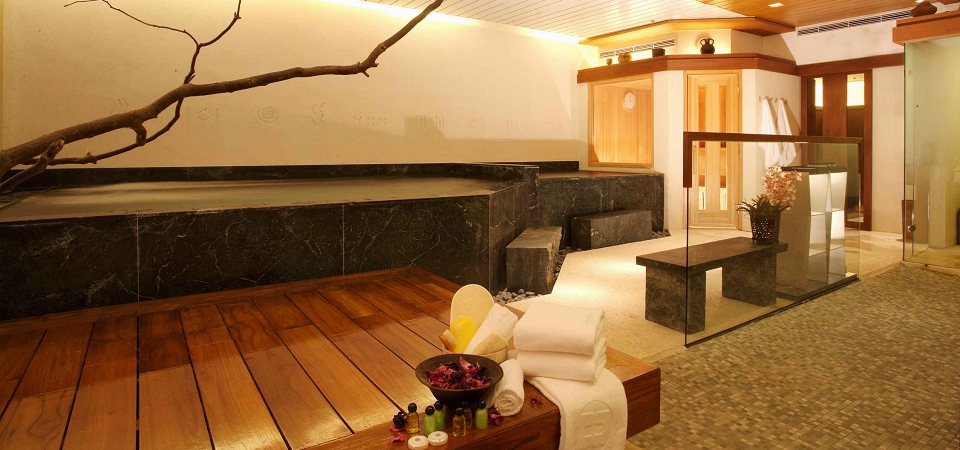 aperture
(n.)  an opening, gap, hole; orifice

After the earthquake, rain and cold came through the aperture in the wall of the damaged house.

Antonyms:  closure, blockage, occlusion
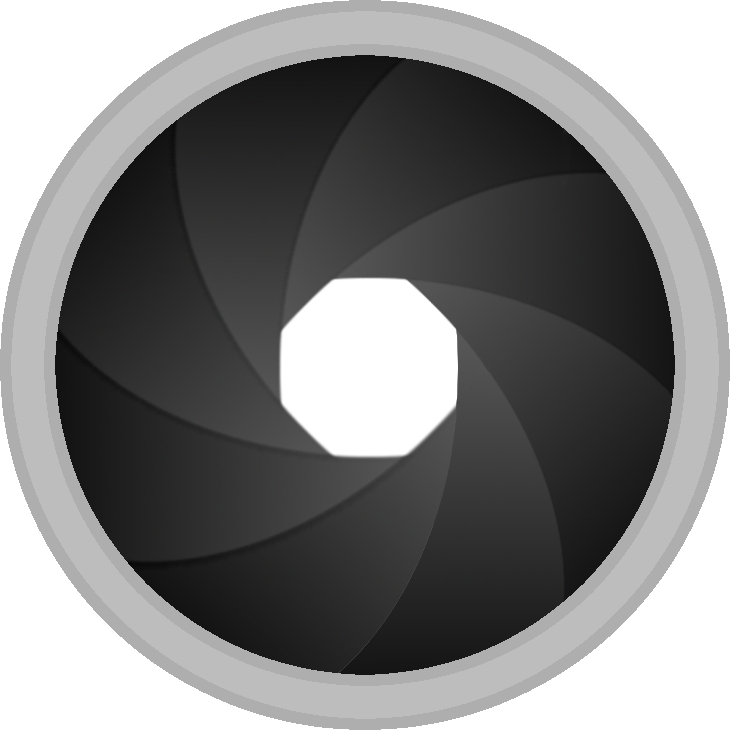 dissidence
(n.)  a difference of opinion; discontent

When the commanding officer announced that all leave was cancelled, there was widespread dissidence in the ranks. 

Synonyms:  disagreement, disaffection
Antonyms:  harmony, concord
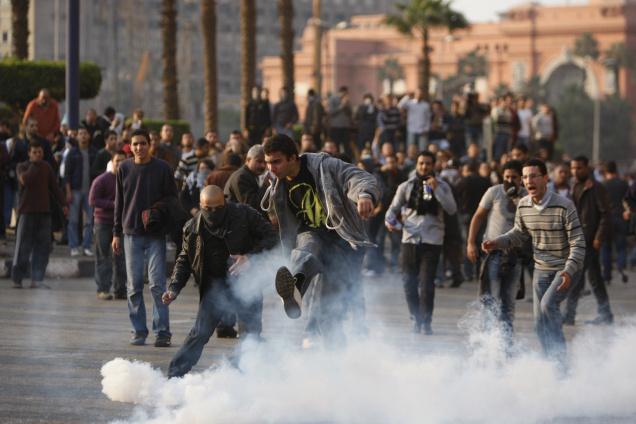 epicurean
(adj.)  devoted to the pursuit of pleasure; fond of good food, comfort and ease; with discriminating tastes; (n.) a person with discriminating tastes

The chef took an epicurean delight in presenting the most delicious dishes to his demanding clientele.
Even the most fervent epicurean should not expect fine dining in a poor, war-torn country.
Synonyms:  (adj.) sybaritic, discriminating
Antonyms:  (adj.)  ascetic, self-denying, 
Abstemious
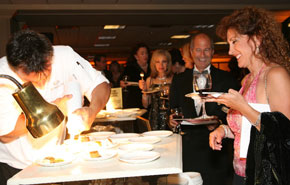 improvident
(adj.)  not thrifty; failing to plan ahead

Some people are so improvident that despite high incomes they struggle to make ends meet.

Synonyms:  prodigal, spendthrift,
 extravagant
Antonyms:  frugal, economical, 
cautious
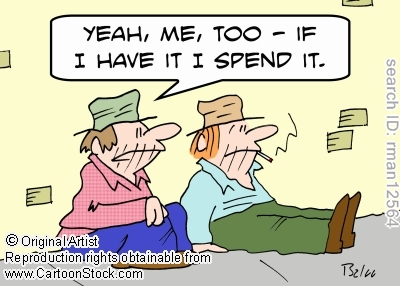 iniquity
(n.)  wickedness, sin; a grossly immoral act

English Puritans looked upon the court that surrounded King Charles I as a den of iniquity.

Synonyms:  evil, crime
Antonyms:  probity, rectitude, 
Uprightness
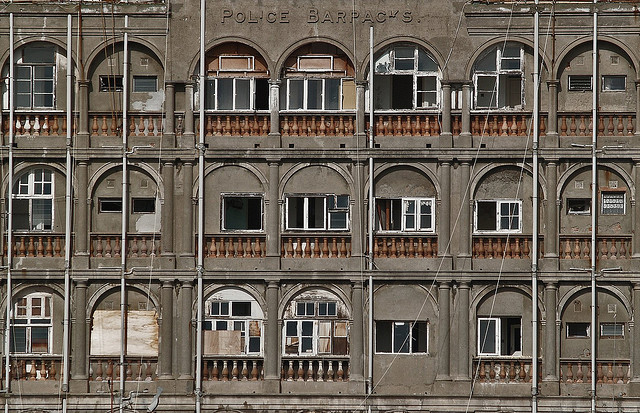 inviolable
(adj.)  sacred; of such a character that it must not be broken, injured, or profaned

Safeguarding the retirement income of millions of Americans is an inviolable trust of the federal government.

Synonym:  unassailable
Antonyms:  vulnerable, assailable
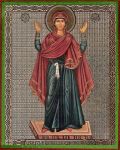 mutable
(adj.)  open to or capable of change, fickle

Most people would agree that one’s principles and moral values should not be as mutable as fashion.

Synonyms:  changeable, variable
Antonyms:  changeless, steadfast, 
constant
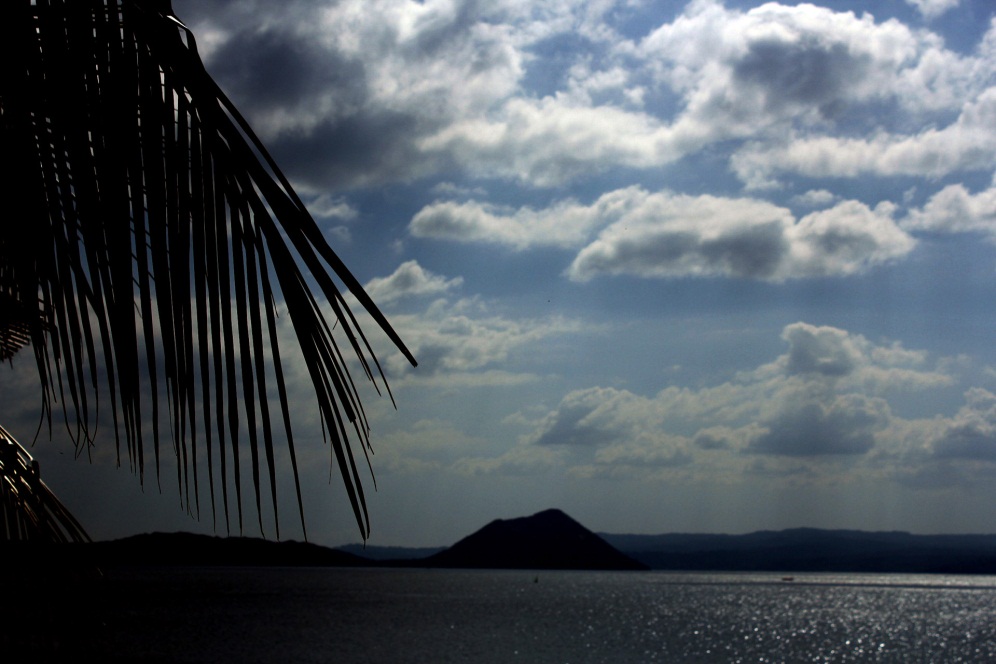 nascent
(adj.)  just beginning to exist or develop; having just come into existence

Recent public opinion polls registered nascent opposition to the proposed tax increase.

Synonyms:  incipient, embryonic
Antonyms:  dying moribund, senescent
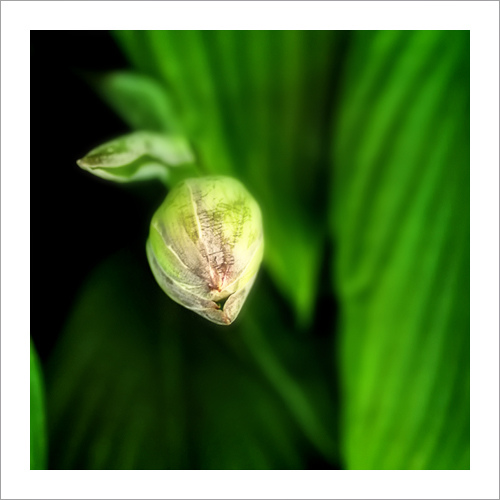 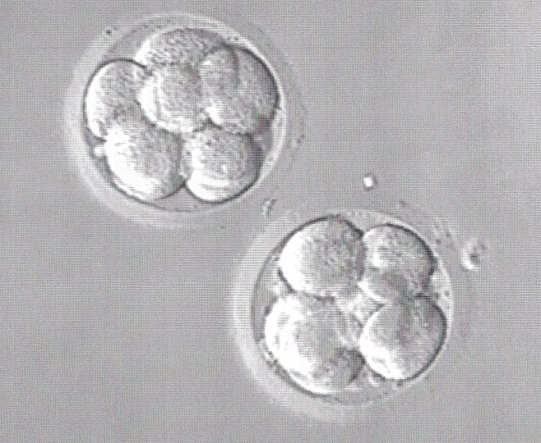 obeisance
(n.) a deep bow or other body movement indicating respect or submission; deference, homage

Upon entering the throne room, each courtier made a respectful obeisance before the king and queen.

Synonym:  honor
Antonyms:  disrespect, irreverence
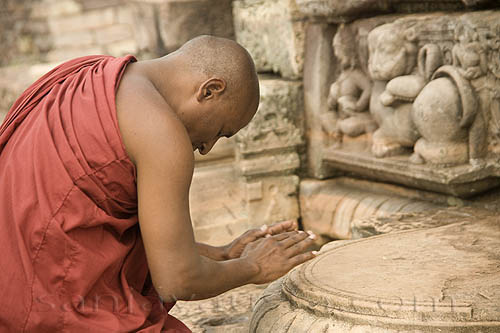 panegyric
(n.)  formal or elaborate praise; a tribute

The speaker delivered a panegyric in honor of the award-winning author.

Synonyms:  tribute, encomium,
 testimonial
Antonyms:  tirade, philippic
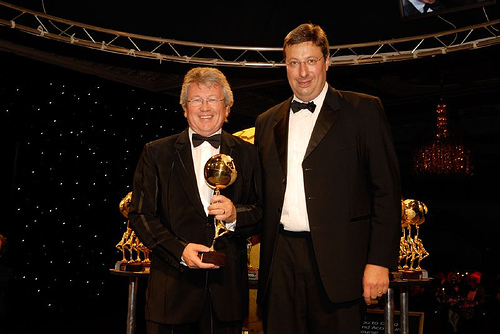 pillory
(n.)  a device for publicly punishing offenders; a means for exposing one to public contempt or ridicule; (v.)  to expose to public contempt or ridicule

The pillory was placed in the center of town so that everyone could view the outlaws and their shame.
The candidate tried to pillory her political opponent by suggesting that he had ties to organized crime.

Antonyms:  (v.)  extol, laud, acclaim
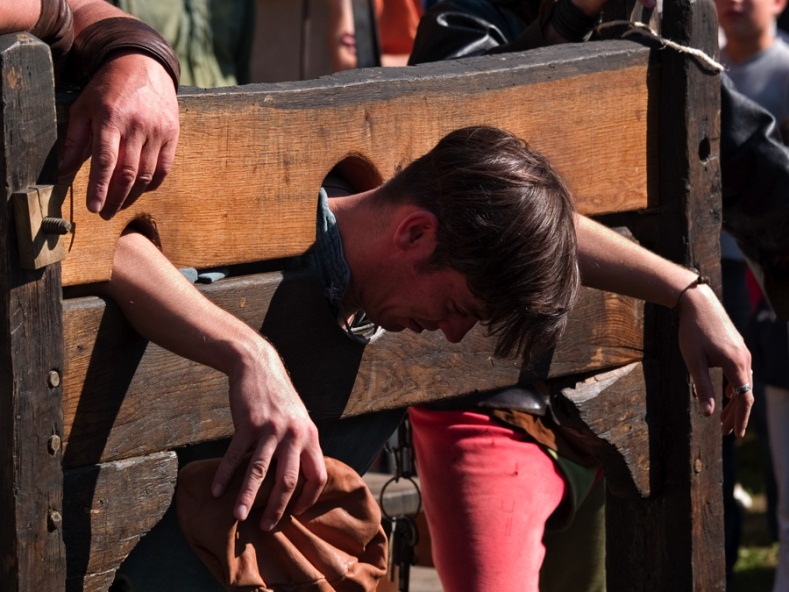 pittance
(n.)  a woefully meager allowance, wage, or portion

In comparison to the overwhelming need for food and medicine, the shipment was a mere pittance.

Synonym:  trifle
Antonym:  fortune
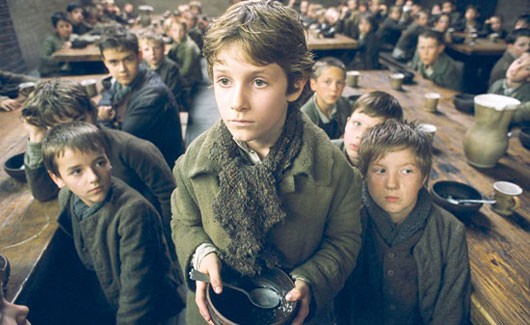 presage
(v.)  to foreshadow or point to a future event; to predict; (n.) a warning or indication of the future

The skirmishes at the border presaged a war.
The fall in stock prices and retail sales may be a presage of hard economic times to come.

Synonyms:  (v.)  augur, foretell
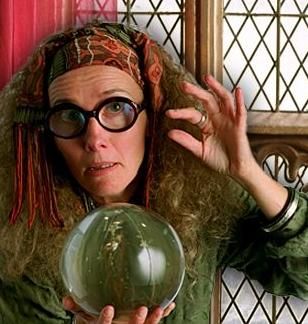 progeny
(n.)  descendants, offspring, children, followers, disciples

The Bill of Rights guarantees certain civil rights and protections to us and our progeny.

Synonyms:  issue, posterity
Antonyms:  forebears, 
antecendents
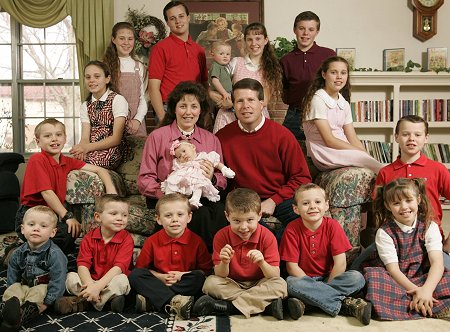 promulgate
(v.)  to proclaim or issue officially; to make known far and wide

The School Board promulgated a new approach to education that emphasized phonics.

Synonym:  announce
Antonyms:  withdraw; 
retract, abrogate, nullify
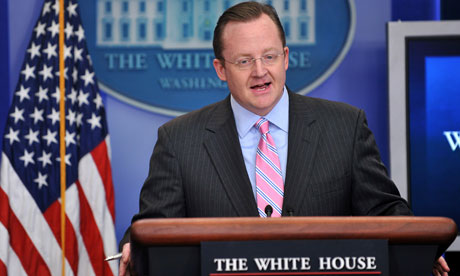 rectitude
(n.)  uprightness, righteousness; correctness

The mayor is a person of unquestionable rectitude.

Synonyms:  probity, integrity
Antonyms:  iniquity, heinousness
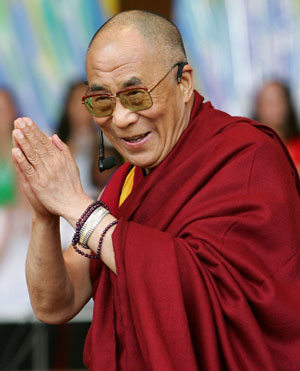 restive
(adj.)  restless, hard to manage, balky

The restive horse had not been taken out of the stable for five days.

Synonyms:  uneasy, recalcitrant
Antonyms: serene, unruffled, docile
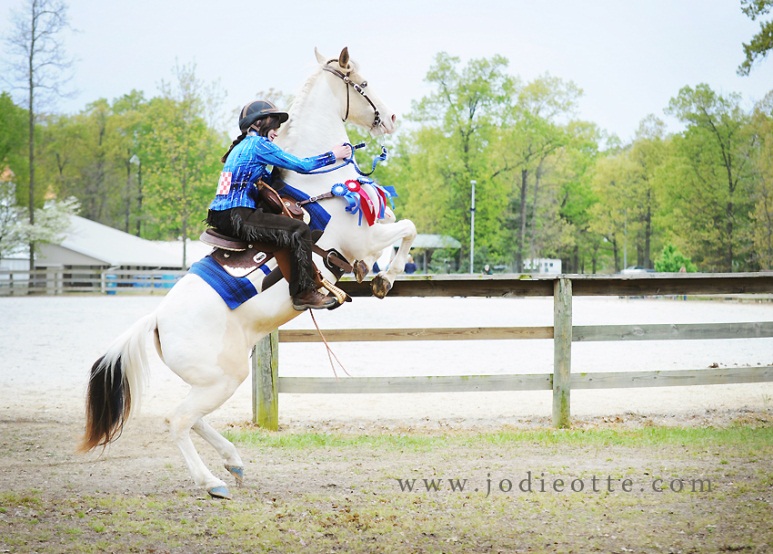 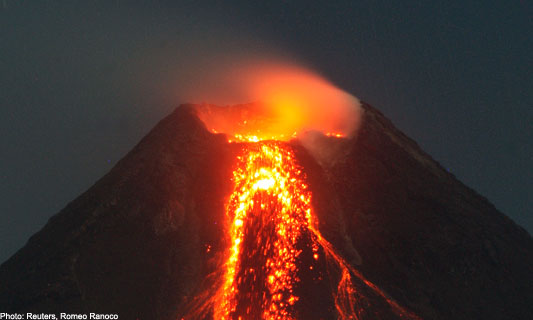 seraphic
(adj.)  angelic, heavenly, celestial

The artist painted the children with seraphic smiles to suggest their innocence.

Synonym:  cherubic
Antonym:  devilish
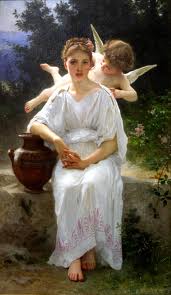 subsist
(v.)  to have existence; to remain alive, manage to make a living or maintain life; to persist or continue

Peasants in nineteenth-century Ireland were able to subsist almost exclusively on potatoes.

Synonyms:  last, sustain
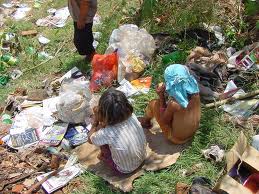